Начало на теста
Старт
Изход
Коя е културната столица на България?
София
Пловдив
Бургас
Варна
Кой е Васил Левски?
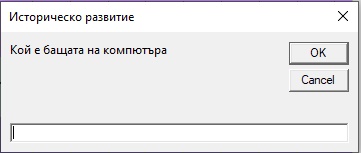 Изтегли си въпрос
Посочете Германия!
Избери верният отговор:
96
64
12 * 6 =
72
18
Намерете лицето на триъгълник с дадена страна a=12 cm и височина към нея h=8 cm.
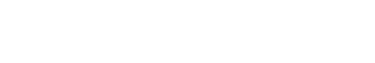 Въведи отговора
Създайте подходящ слайд и процедура за поява на диалоговия прозорец:
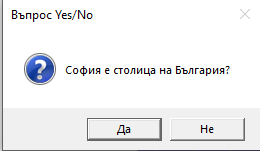 Изтегли си въпрос
Резултати
Виж своята оценка